CPN 1109 เทคนิคการช่วยเหลือดูแลบุคคลขั้นพื้นฐาน 
(Basic Nursing Assistant Technique)
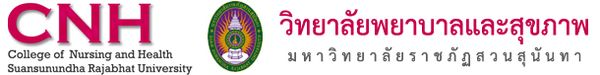 บทที่ 11 การดูแลเกี่ยวกับสารน้ำและอิเล็กโทรไลต์
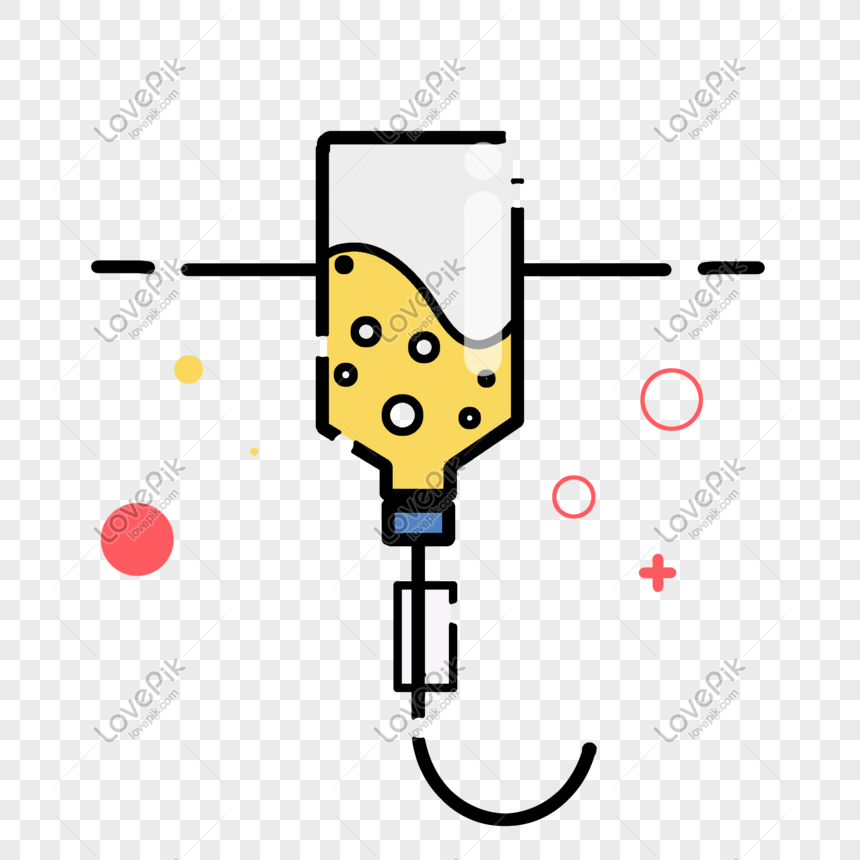 PIMSIRI SSRU
1
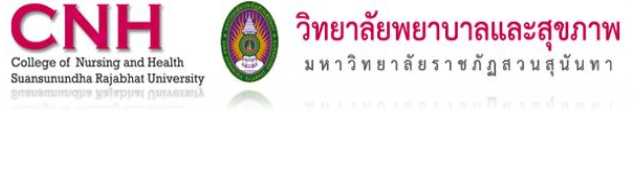 วัตถุประสงค์เชิงพฤติกรรม
เมื่อสิ้นสุดการศึกษาบทนี้แล้ว ผู้เรียนจะสามารถ
1. ระบุภาวะแทรกซ้อนจากการให้สารน้ำทางหลอดเลือดดำได้ 
2. บอกการดูแลช่วยเหลือผู้ป่วยขณะได้รับสารน้ำทางหลอดเลือดดำได้
3. บอกหลักการหยุดให้สารน้ำทางหลอดเลือดดำได้ถูกต้อง
4. ระบุประเภทสารน้ำที่เข้า – ออกร่างกายได้ถูกต้อง
5. บอกหลักการวัดปริมาณสารน้ำที่เข้าและออกจากร่างกายได้ถูกต้อง
6. ปฏิบัติการหยุดให้สารน้ำได้ถูกต้องและปลอดภัย
7. ปฏิบัติการวัดและลงบันทึกปริมาณสารน้ำที่เข้าและออกจากร่างกายในแบบฟอร์มได้ถูกต้อง
PIMSIRI SSRU
2
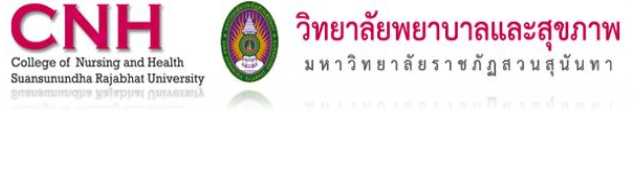 Fluid balance
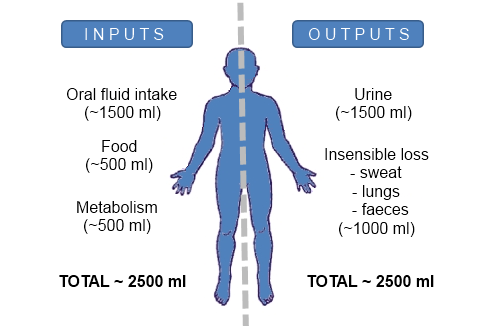 http://fluidstutorial.com/m1_2_2.html
PIMSIRI SSRU
3
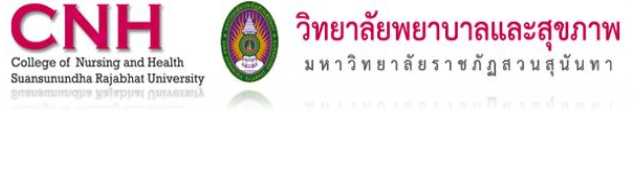 Total body fluid
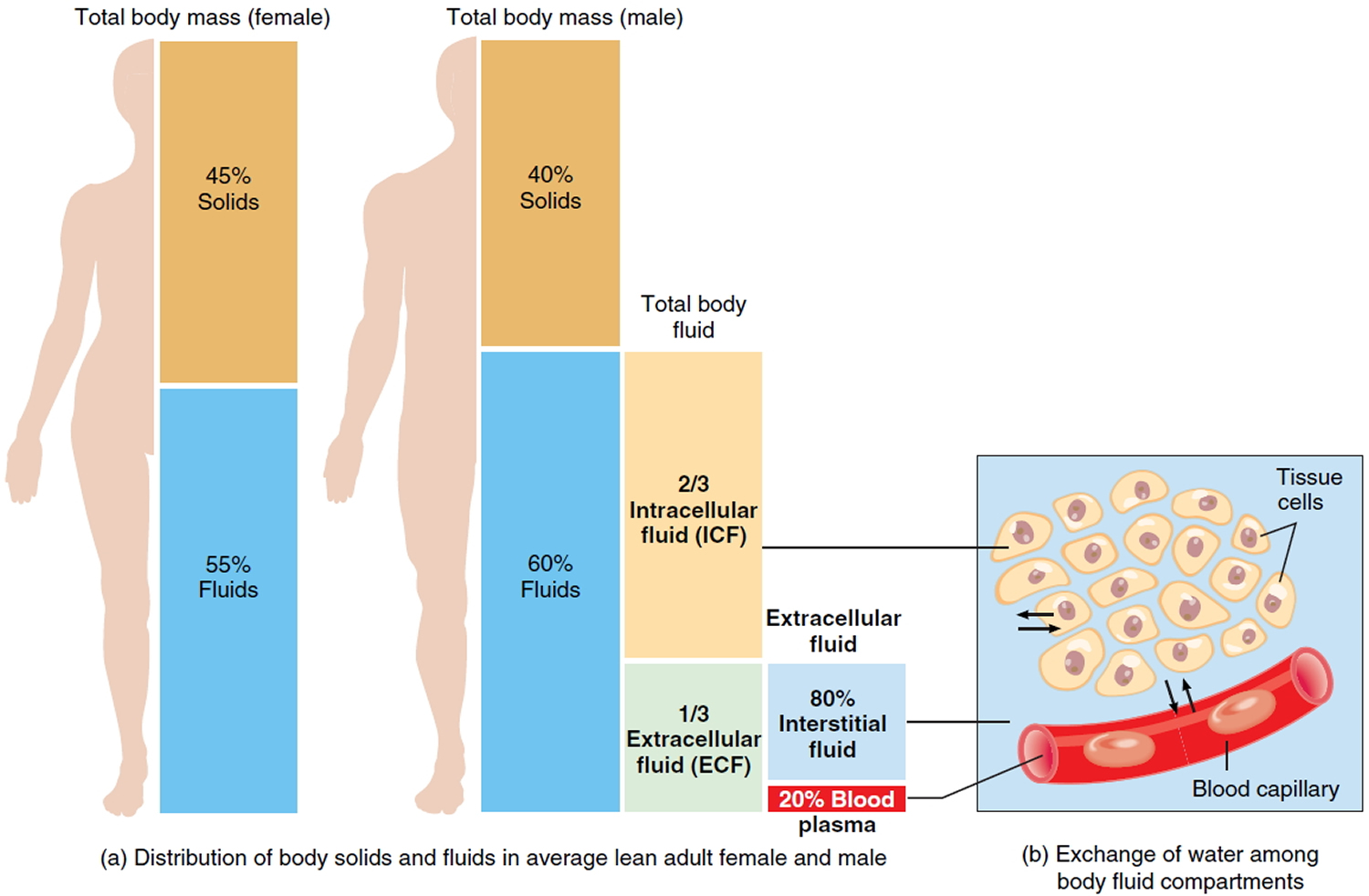 https://healthjade.com/hyponatremia/
PIMSIRI SSRU
4
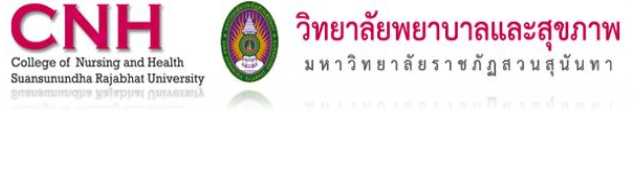 Dehydration: common causes
Bleeding
Coma
Diarrhea
Drug therapy
Urine production: increased
(Sorrentino & Remmert, 2019: 350)




Fever
Poor fluid intake
Fluid restriction
Sweating: excess
Vomiting
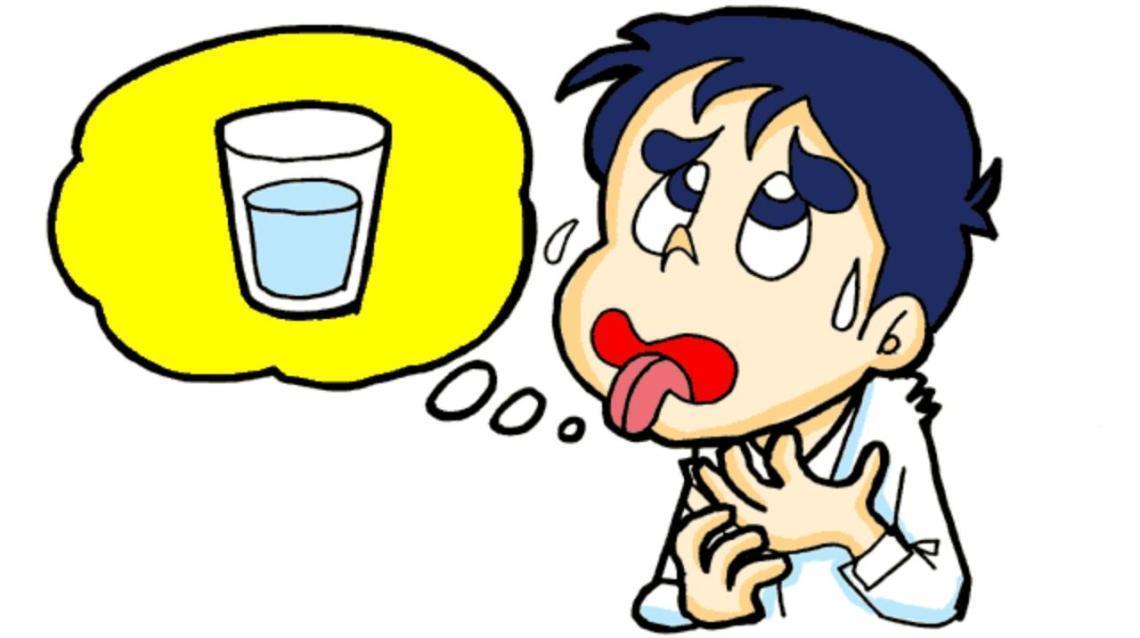 https://www.practo.com/healthfeed/thirst-is-the-last-indicator-of-dehydration-38600/post
PIMSIRI SSRU
5
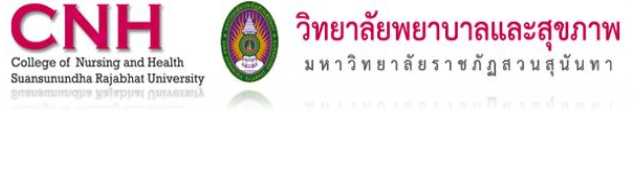 Intravenous (IV) therapy
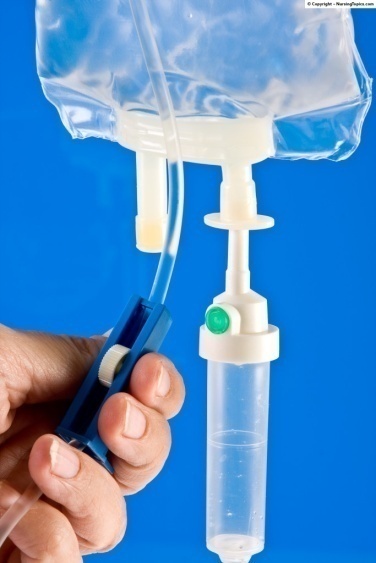 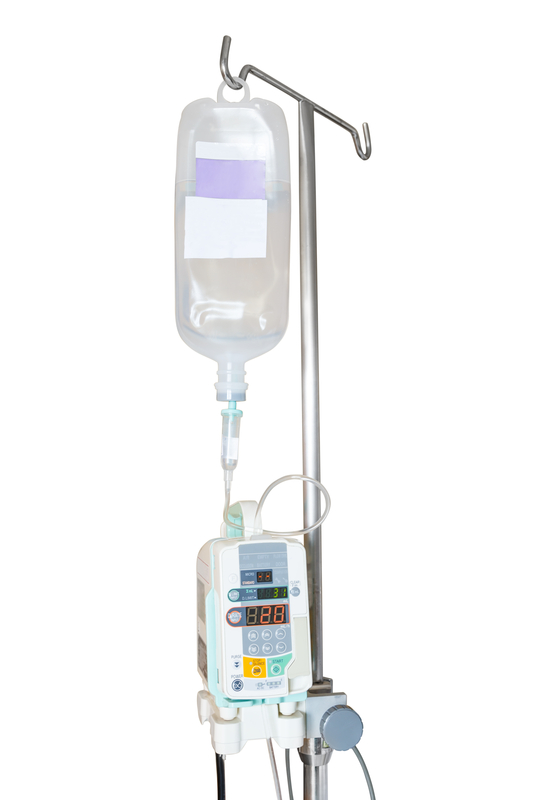 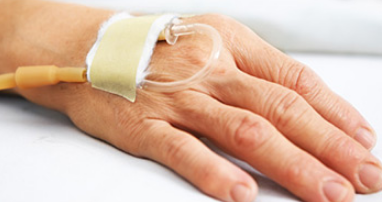 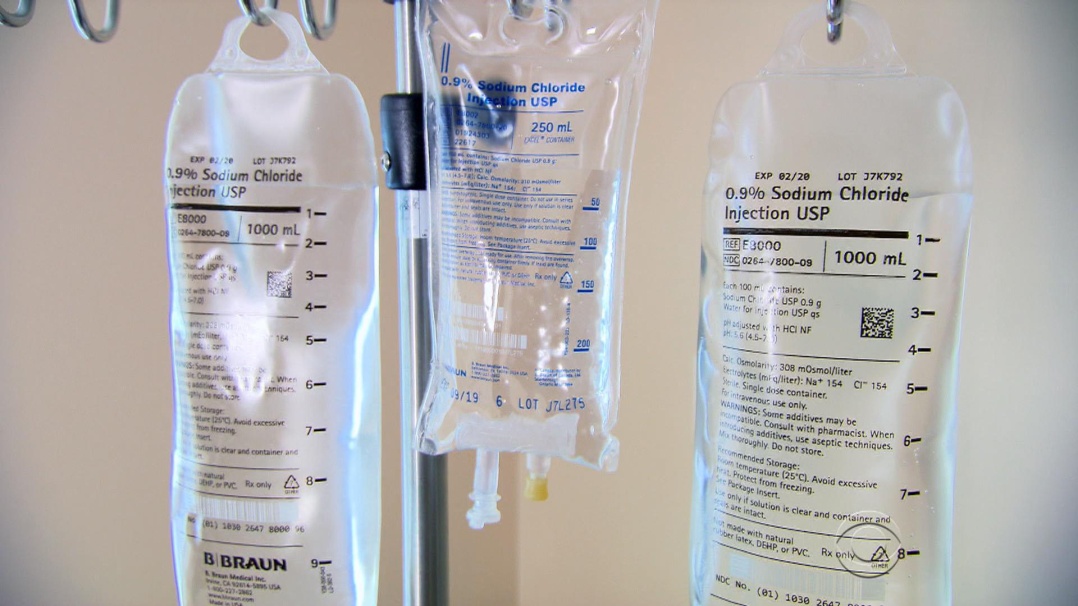 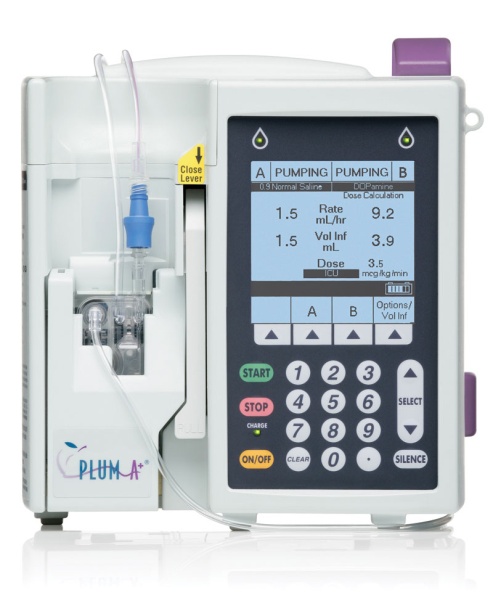 https://www.pedagogyeducation.com/Class-Catalog/Infusion/Basics-of-Peripheral-IV-Therapy;-Current-Standards.aspx
https://www.kwipped.com/rentals/medical/infusion-pumps/250
http://www.24x7mag.com/2015/12/eliminating-sources-of-error-iv-pump-testing/
http://nursingtopics.com/intravenous-therapy-insertion-introduction-and-legal-considerations/
PIMSIRI SSRU
6
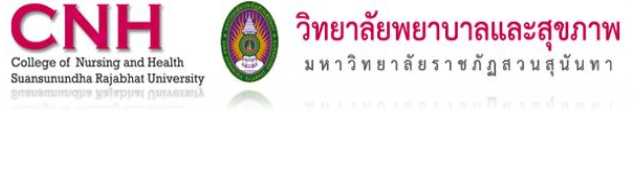 การดูแลผู้ป่วยขณะได้รับสารน้ำทางหลอดเลือดดำ
1. Infiltration
การบวมเนื่องจากสารน้ำ
แทรกซึมออกนอกหลอดเลือดดำ
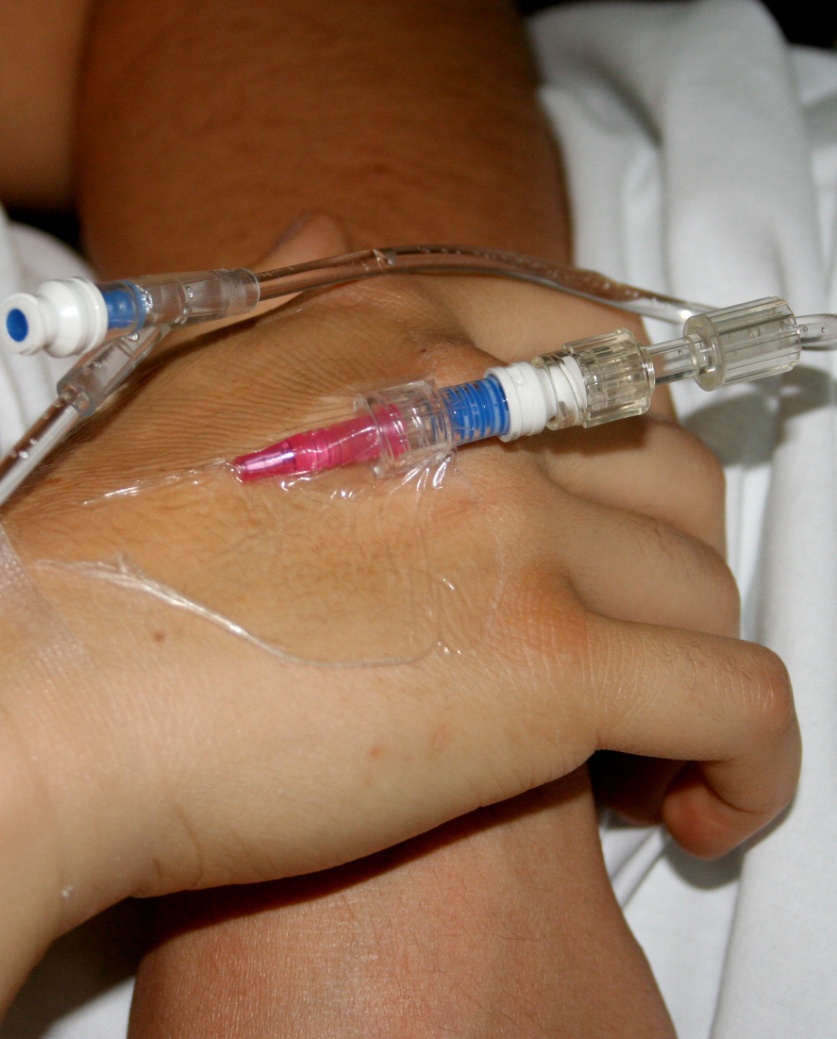 บวมและเย็นบริเวณที่แทงเข็ม
ผู้ป่วยรู้สึกบวม ตึง บริเวณที่แทงเข็ม
สารน้ำไหลช้าลง


(สิริรัตน์ ฉัตรชัยสุชา, 2553; Nugent & Vitale, 2017)
https://downtownlalaw.com/practice-areas/medical-malpractice/iv-infiltration-injury/
PIMSIRI SSRU
7
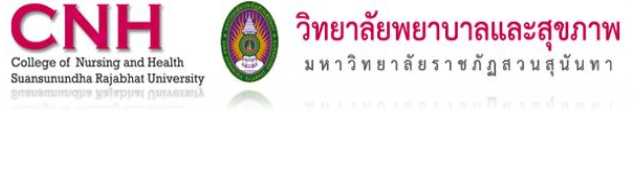 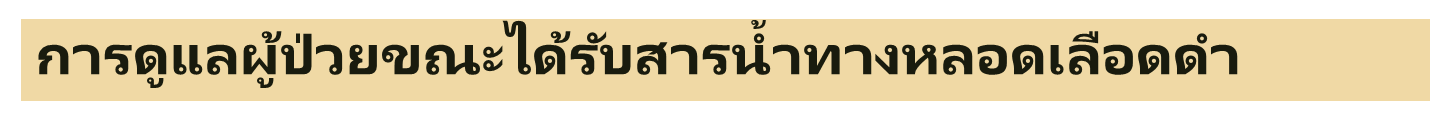 2. Extravasation
การมีเลือดออกและแทรกซึม
เข้าใต้ผิวหนังบริเวณที่แทงเข็ม
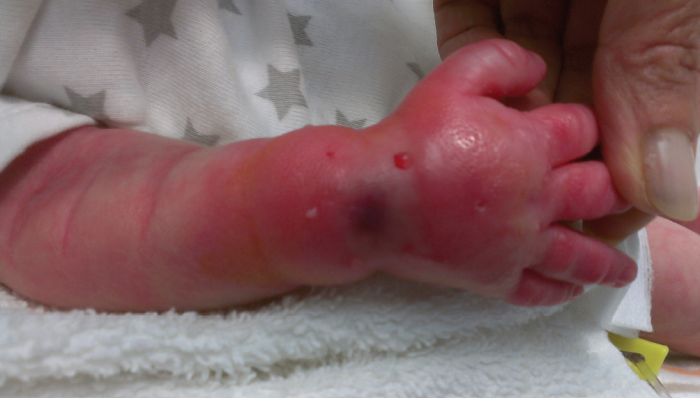 บวมบริเวณที่แทงเข็ม และมีเลือดซึมใต้ผิวหนัง
  ผิวหนังรอบ ๆ แดง และเย็น
  ผู้ป่วยรู้สึกปวดแสบ ปวดร้อน บริเวณที่แทงเข็ม
  สารน้ำไหลช้าลง
  เกิดเนื้อตาย (Necrosis) บริเวณที่แทงเข็ม


(สิริรัตน์ ฉัตรชัยสุชา, 2553; Nugent & Vitale, 2017)
https://www.myiv.com/extravasation/
PIMSIRI SSRU
8
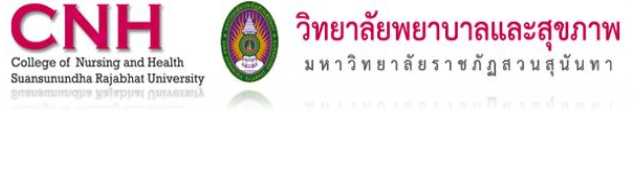 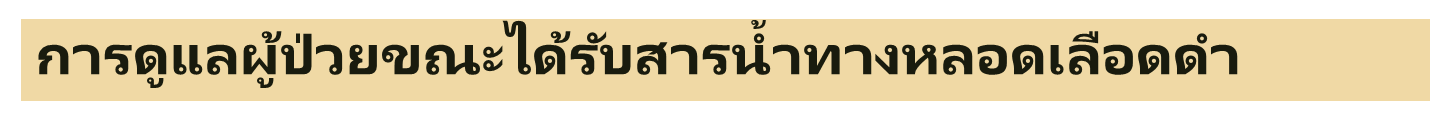 3. Phlebitis
หลอดเลือดดำอักเสบ
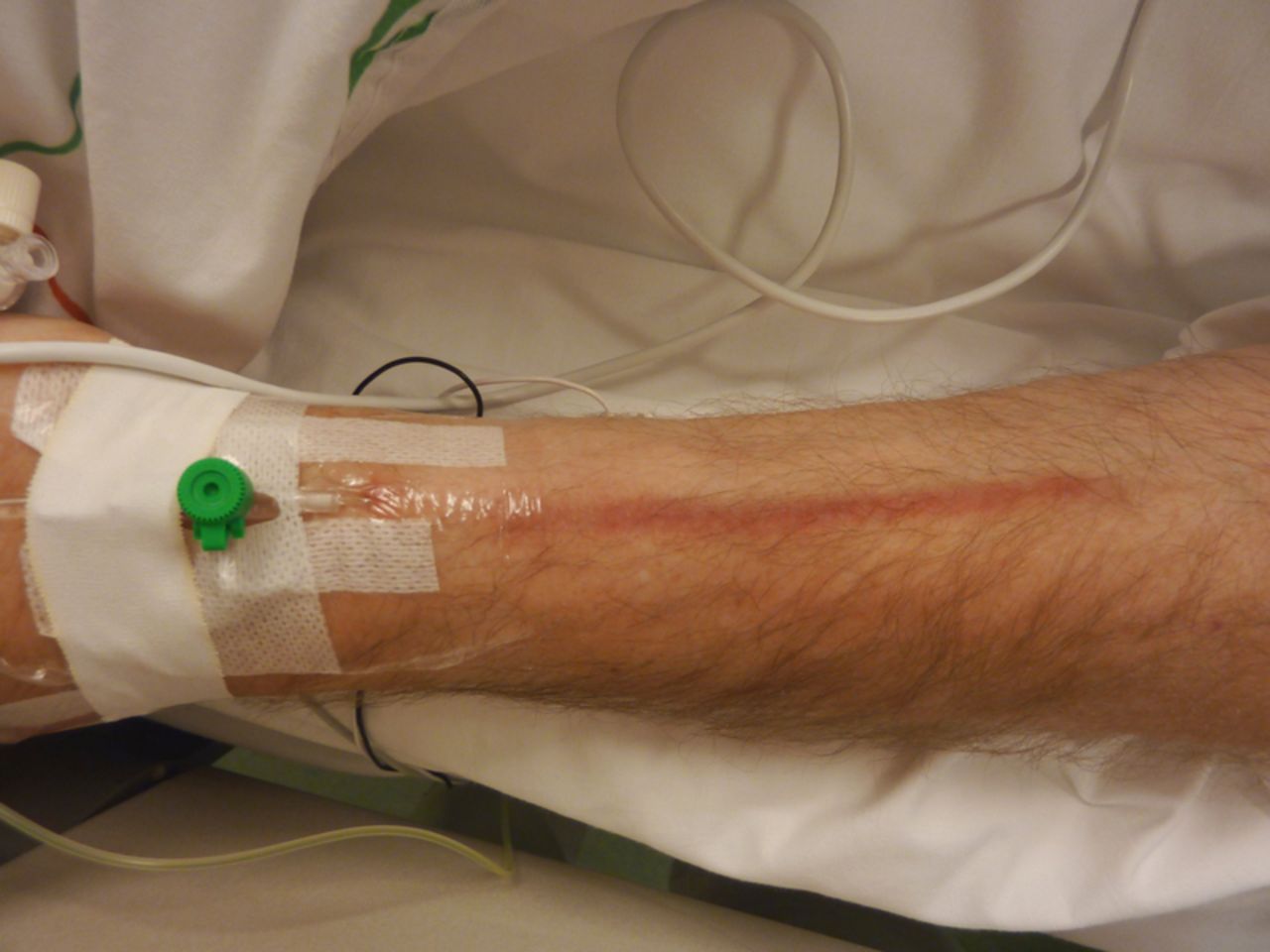 ปวดบริเวณที่แทงเข็ม และบวม แดง ร้อน
ผิวหนังบริเวณที่แทงเข็มแดงร้อน ไปตามแนวของหลอดเลือด และเป็นลำแข็ง
สารน้ำไหลช้าลง และอาจมีไข้ร่วมด้วย


(สิริรัตน์ ฉัตรชัยสุชา, 2553; Nugent & Vitale, 2017)
https://casereports.bmj.com/content/2016/bcr-2016-216448.full
PIMSIRI SSRU
9
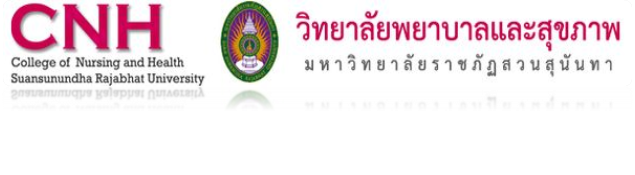 Phlebitis
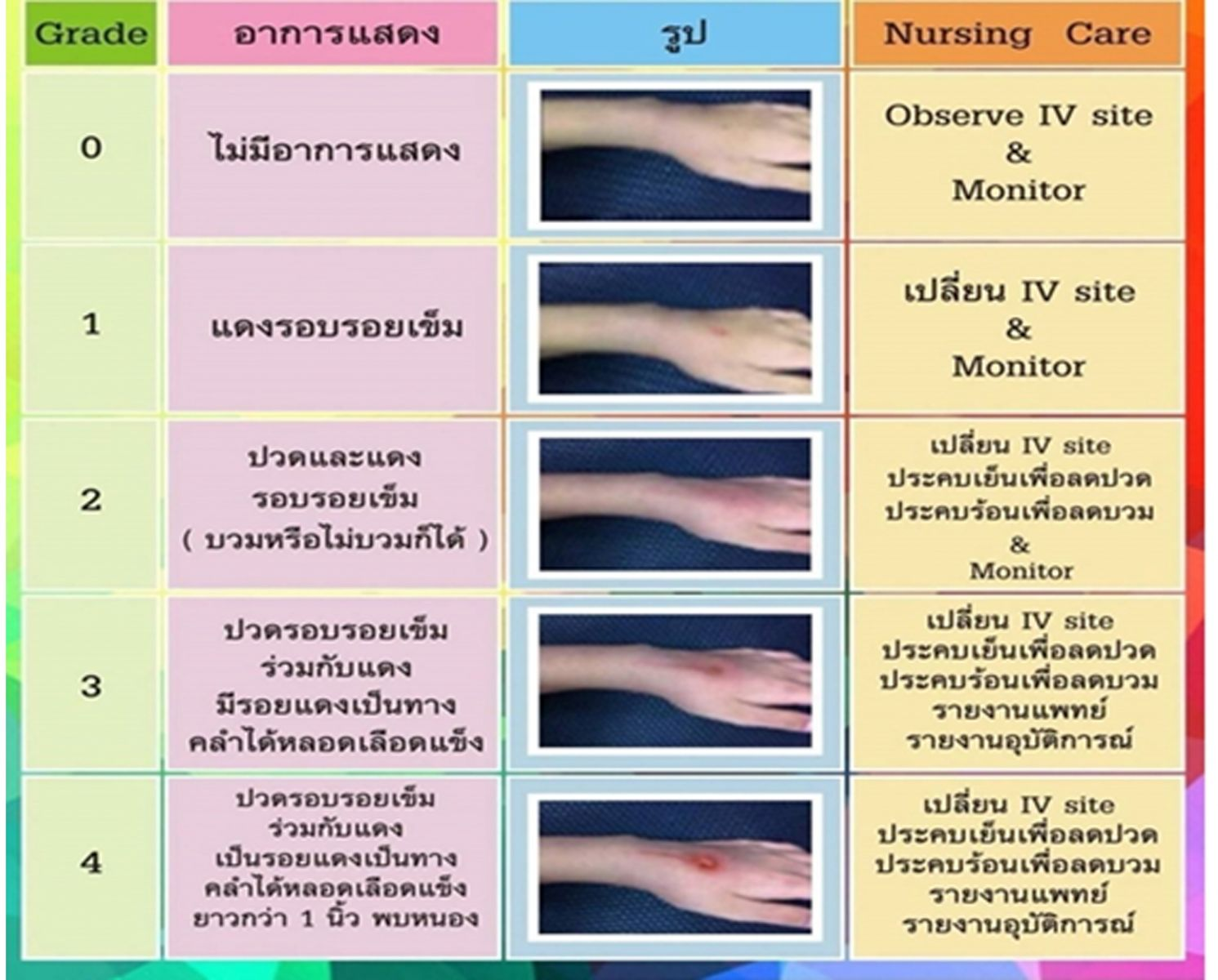 PIMSIRI SSRU
10
https://www.tyrkk.go.th/web/uploads/ck/files/phibitis.jpg
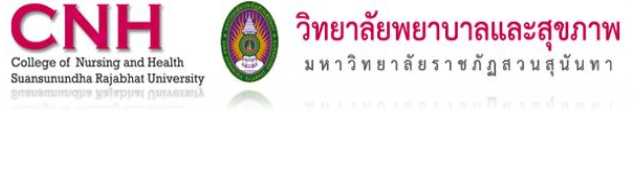 สาเหตุการเกิดภาวะแทรกซ้อนจากการได้รับสารน้ำทางหลอดเลือดดำ
Nurse
Patients
Drugs
ขาดทักษะและความรู้

การให้สารละลาย และการบริหารยา
การเลือกและแทงเส้นเลือดดำ
การดูแลและเฝ้าระวังอาการผิดปกติ
หลอดเลือดหายาก
ฉีดยาหลายครั้ง ทำให้หลอดเลือดแข็ง เปราะ 
ผิวหนังมีแผล/บวม/มีรอยสัก
มีการอุดตันของท่อน้ำเหลือง
อัมพฤกษ์ อัมพาต/ ไม่รู้สึกตัว/ สื่อสารไม่ได้
/อุปกรณ์/ ตำแหน่งที่แทง
ประเภทของยา/ สารน้ำ
ความเข้มข้นของสารละลาย (Concentration)
ปริมาณ (Volume)
ตำแหน่งไม่เหมาะสม
อุปกรณ์ไม่เหมาะสม
(สดใส เกตุไนย, 2562)
PIMSIRI SSRU
11
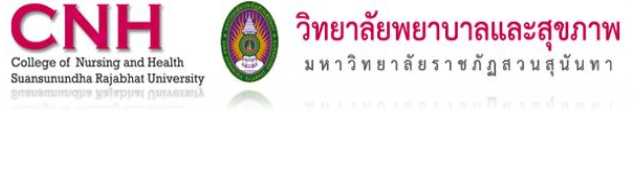 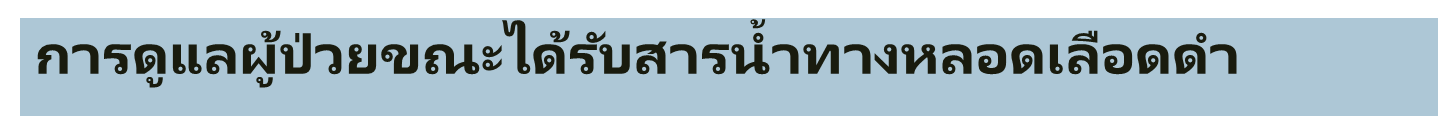 การหยุดให้สารน้ำทางหลอดเลือดดำ (Discontinuing peripheral IV access)
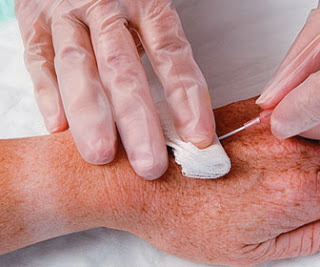 กดสำสีไว้อย่างน้อย 30 วินาที จนกว่าเลือดจะหยุด 
ผู้ป่วยได้รับยาต้านการแข็งตัวของเลือด จะต้องกดไว้นาน 5 – 10 นาที

(สิริรัตน์ ฉัตรชัยสุชา, 2553; Perry & Potter, 2019)
https://nursing-skills.blogspot.com/2013/12/discontinuing-peripheral-iv.html
PIMSIRI SSRU
12
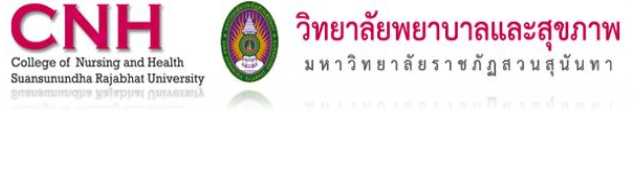 การวัดปริมาณสารน้ำที่เข้าและออกจากร่างกาย (Measuring Intake & Output; I/O)
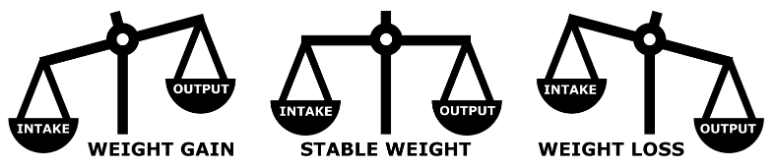 http://kilteddad.com/weight-loss-basics
มีความสำคัญในการเฝ้าระวังความสมดุลของสารน้ำในร่างกายผู้ป่วยในรอบ 8 ชั่วโมง หรือ 24 ชั่วโมง 
แพทย์จะใช้ข้อมูลนี้ในการพิจารณาให้การรักษาที่เหมาะสมแก่ผู้ป่วยในแต่ละราย (Nugent & Vitale, 2017; Sorrentino & Remmert, 2019)
PIMSIRI SSRU
13
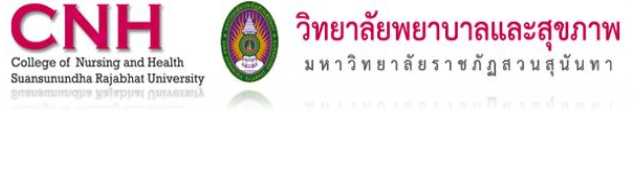 Source of Fluid Intake & Output
PIMSIRI SSRU
14
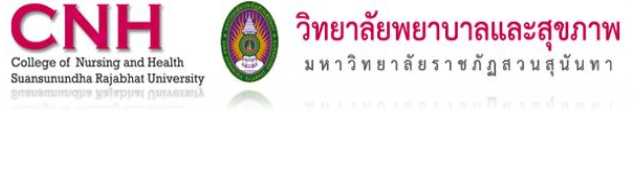 หลักการวัดและบันทึก I & O
การเทียบหน่วยปริมาณสารน้ำ
1 cubic centimeter (cc)	= 	1 	ml
		1 teaspoon (tsp) 		= 	5 	ml
		1 tablespoon (tbsp) 	= 	15 	ml
		1 oz 				= 	30 	ml
		1 cup 			= 	240 	ml
		1 liter (L) 			= 	1,000 ml
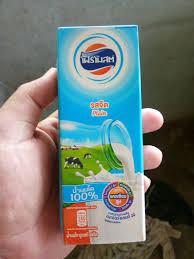 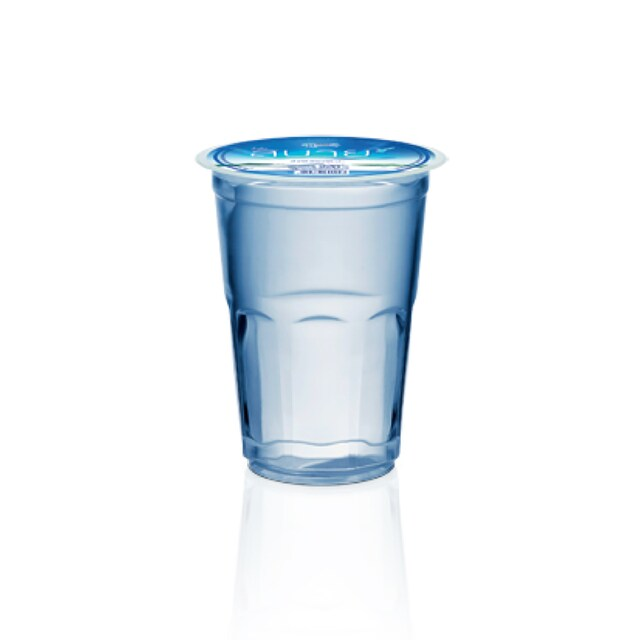 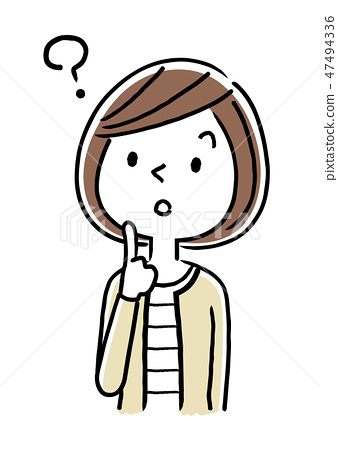 PIMSIRI SSRU
15
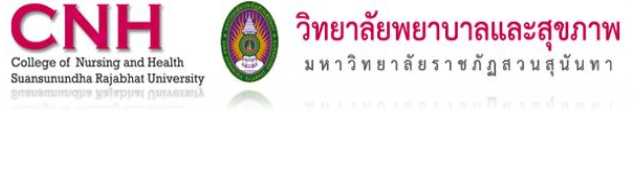 หลักการวัดและบันทึก I & O
อธิบายผู้ป่วยให้รับทราบ
ใช้อุปกรณ์การตวงที่มีขีดบอกปริมาณเสมอ
ต้องมีการสื่อสารในทีมให้รับทราบว่ามีการบันทึก I&O
อย่าลืมบันทึกสารน้ำที่มีอยู่ในช่วงต้นเวร
Intake = ปริมาณสารน้ำที่มีอยู่ในช่วงต้นเวร – ปลายเวร
Output = ปริมาณสารน้ำที่มีอยู่ในช่วงปลายเวร – ต้นเวร
ตรวจสอบปริมาณจากสลากของเครื่องดื่ม หรือประมาณให้ใกล้เคียงมากที่สุด
(พรรณวดี พุธวัฒนะ, 2552; Nugent & Vitale, 2017)
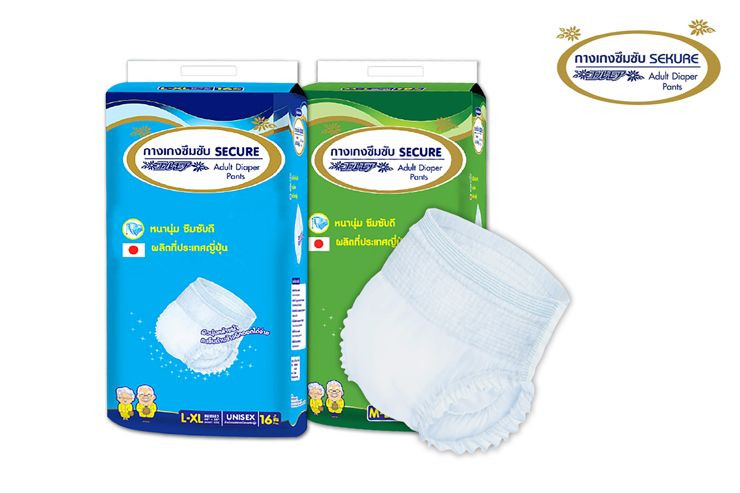 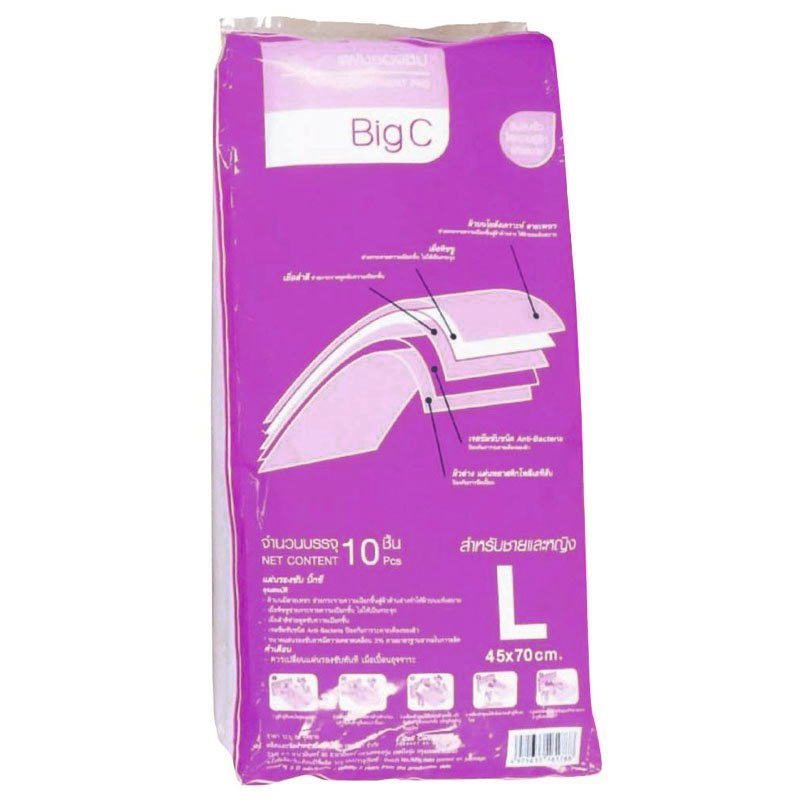 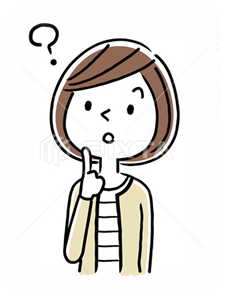 PIMSIRI SSRU
16
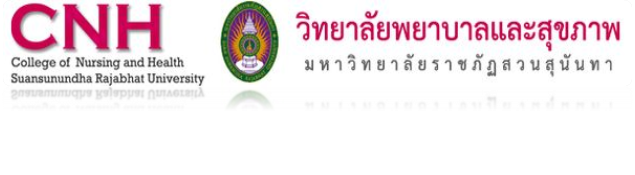 การดูแลการระบายปัสสาวะ
ดูแลไม่ให้สายสวนปัสสาวะหัก พับงอ หรือสายดึงรั้งมากเกินไป
ดูแลบีบรัดสายปัสสาวะบ่อย ๆ (milking) บ่อย ๆ เพื่อป้องกันตะกอนหรือสิ่งอุดตัน
ดูแลให้ถุงปัสสาวะอยู่ต่ำกว่ากระเพาะปัสสาวะ แต่สูงกว่าพื้น
แนะนำผู้ป่วยดื่มน้ำปริมาณมาก (กรณีไม่ขัดต่อการรักษาของแพทย์)
เทปัสสาวะในถุงเก็บทุก 4-6 ชั่วโมง หรือเมื่อมีปัสสาวะ 2/3 ของถุง แต่ไม่ควรเต็มถุง เพราะจะไหลย้อนกลับเข้าสู่กระเพาะปัสสาวะได้
ก่อนและหลังจากเทปัสสาวะควรเช็ดด้วยสำลีชุบ 70% alcohol
ผู้เทปัสสาวะควรสวมถุงมือ ผ้าปิดปาก และแว่นตาทุกครั้ง เพื่อป้องกันการกระเด็นของน้ำปัสสาวะ
PIMSIRI SSRU
17
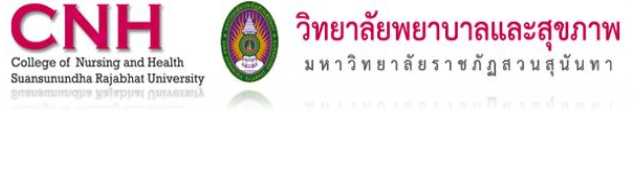 เอกสารอ้างอิง
พรรณวดี พุธวัฒนะ. (2552). การพยาบาลเพื่อความสมดุลของภาวะโภชนาการและสารน้ำ. ในสุปาณี 	เสนาดิสัย, และมณี อาภานันทิกุล (บรรณาธิการ), คู่มือปฏิบัติการพยาบาล. (หน้า 152 - 173). 	กรุงเทพฯ: จุดทอง.
สิริรัตน์ ฉัตรชัยสุชา. (2553). การให้สารน้ำทางหลอดเลือดดำและการให้เลือด (Intravenous therapy & 	blood transfusions). ในสิริรัตน์ ฉัตรชัยสุชา, ปรางทิพย์ อุจะรัตน, และณัฐสุรางค์ บุญจันทร์ 	(บรรณาธิการ), ทักษะพื้นฐานทางการพยาบาล. (หน้า 261 - 282). กรุงเทพฯ: เอ็น พี เพรส.
Nugent, P. M. & Vitale, B. A. (2017). Davis Essential Nursing Content + Practice Question. 	Fundamental. (2nd ed.). Philadelphia: F. A. Davis company.
Perry, A. G. & Potter, P. A. (2019). Mosby’s Pocket Guide to Nursing Skills & Procedures. (9th 	ed.). St. Louis: ELSEVIER.
Shepherd, A. (2011). Measuring and managing fluid balance. Retrieved July 9, 2019 	from https://www.nursingtimes.net/Journals/1/Files/2011/8/1/Fluid%20balanceCorr.	pdf.pdf
Sorrentino, A. S. & Remmert, L. L. (2019). Mosby’s Essentials for Nursing Assistants. (6th ed.). St. Louis: ELSEVIER.
PIMSIRI SSRU
18
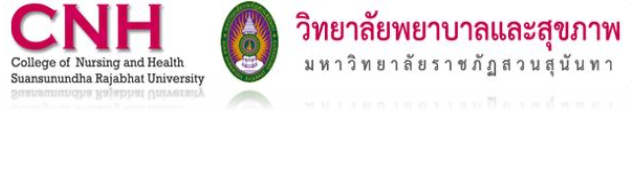 คำถามท้ายบทเรียน
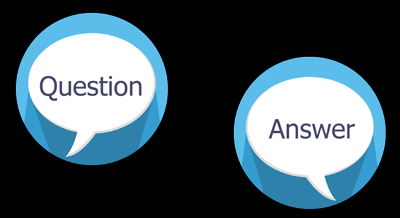 PIMSIRI SSRU
19